PH300 Modern Physics SP11
“From the long view of the history of mankind – seen from, say, ten thousand years from now – there can be little doubt that the most significant event of the 19th century will be judged as Maxwell’s discovery of the laws of electrodynamics. The American Civil War will pale into provincial insignificance in comparison with this important scientific event of the same decade.” – Richard Feynman
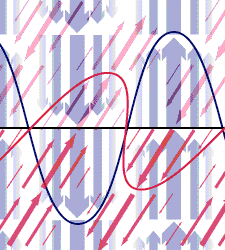 1/18 Day 2: 
Questions?
Review E&M
Waves and Wave Equations
Next Time: 
Interference
Polarization
Double-Slit Experiment
1
Today & Thursday: 
“Classical” wave-view of light & its interaction with matter
Pre-quantum
Still useful in many situations.
Thursday: 
     HW01 due, beginning of class; HW02 assigned
Next week: 
      Special Relativity    	Universal speed of light
				Length contraction, time dilation
2
Maxwell’s Equations: Describe EM radiation
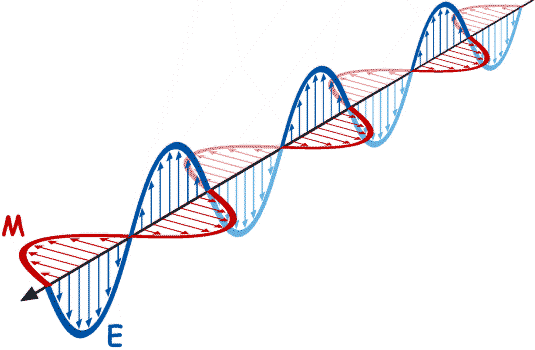 Aim is to cover Maxwell’s Equations in sufficient depth to understand EM waves

 Understand the mathematics we’ll use to describe WAVES in general
E
B
3
‘Flux’ of a vector field through a surface:
The average outward-directed component of a vector field
multiplied by a surface area.
‘Circulation’ of a vector field around a path:
The average tangential component of a vector field
multiplied by the path length.
An example:
Gauss’ Law
Electric flux through a closed surface tells you
the total charge inside the surface.
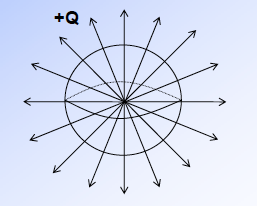 If the electric field at the surface of a sphere (radius, r)
is radial and of constant magnitude,

what is the flux                    out of the sphere?
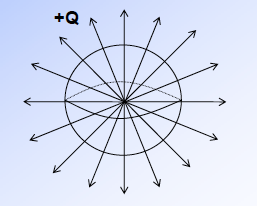 A)

B)

C)

D) Something else
An example:
Gauss’ Law
Electric flux through a closed surface tells you
the total charge inside the surface.
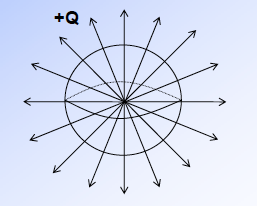 So:
Coulomb’s Law is contained
in Gauss’ Law
An example:
Faraday’s Law
Electric circulation around a closed path tells you the
(negative of) the time change of flux of B through any
open surface bounded by the path.
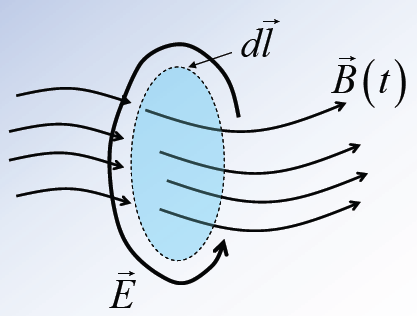 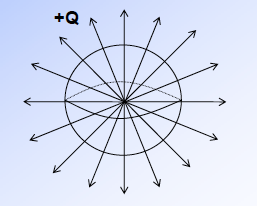 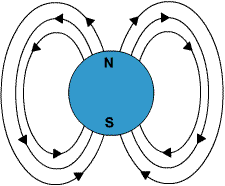 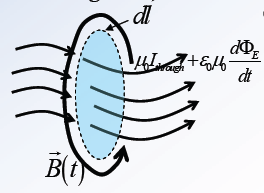 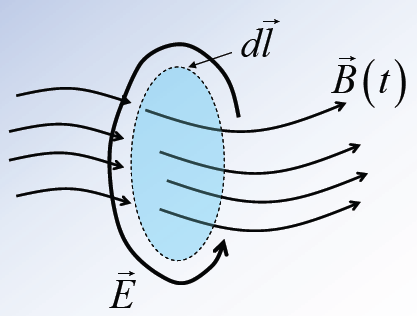 Consider the following configuration of field lines.
This could be…

 …an E-field
 …a B-field
 Either E or B
 Neither
 No idea
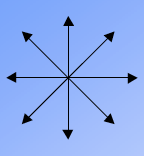 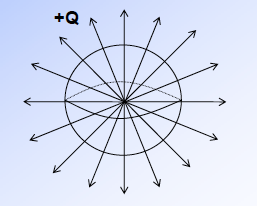 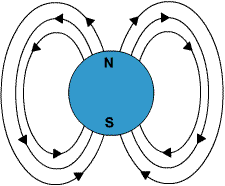 Consider the following configuration of field lines.
This could be…

 …an E-field
 …a B-field
 Either E or B
 Neither
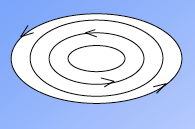 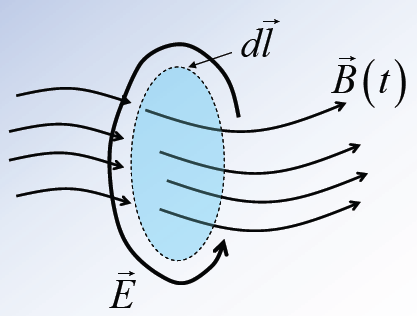 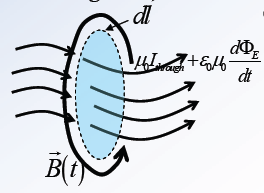 Maxwell’s Equations in Vacuum
The words “in vacuum” are code for 
“no charges or currents present”

The equations then become:
Maxwell’s Equations: Differential forms
Maxwell’s Equations: Differential forms
Each of these is a single partial differential equation.
Each of these is a set of three coupled partial differential equations.
Maxwell’s Equations: 1-Dimensional Differential Equations
OR
1-Dimensional Wave Equation
Solutions are sines and cosines:
…with the requirement that:
or
How are you doing?

 I am completely confused and can’t even think of a question

 I am pretty confused and have some questions

 It looks familiar enough that it’s OK to continue

 No problems!
T = Period = time of one cycle
t
ω = 2π/T = angular frequency = number of radians per second
λ = Wavelength = length of one cycle
x
k = 2π/λ = wave number = number of radians per meter
Sinusoidal waves:
Wave in time: cos(2πt/T) = cos(ωt) = cos(2πft)



Wave in space: cos(2πx/λ) = cos(kx)




k is spatial analogue of angular frequency ω.
One reason we use k is because it’s easier to write sin(kx) than sin(2πx/λ).
20
[Speaker Notes: Show quantum tunneling]
Waves in space & time:
cos(kx + ωt) represents a sinusoidal
			wave traveling…

	A) …to the right (+x-direction).
	B) …to the left (-x-direction).
21
[Speaker Notes: Show quantum tunneling]
Light is an oscillating E-field
X
Oscillating ELECTRIC and magnetic field 
  Traveling to the right at speed of light (c)
Electromagnetic 
radiation
Snap shot of E-field in time:
At t=0
A little later in time
E
c
Function of position (x) and time (t):
Emaxsin(ax+bt)
E(x,t) = Emaxsin(ax-bt)
22
1-Dimensional Wave Equation
The most general solution is:
A specific solution is found by applying boundary conditions
1-Dimensional Wave Equation
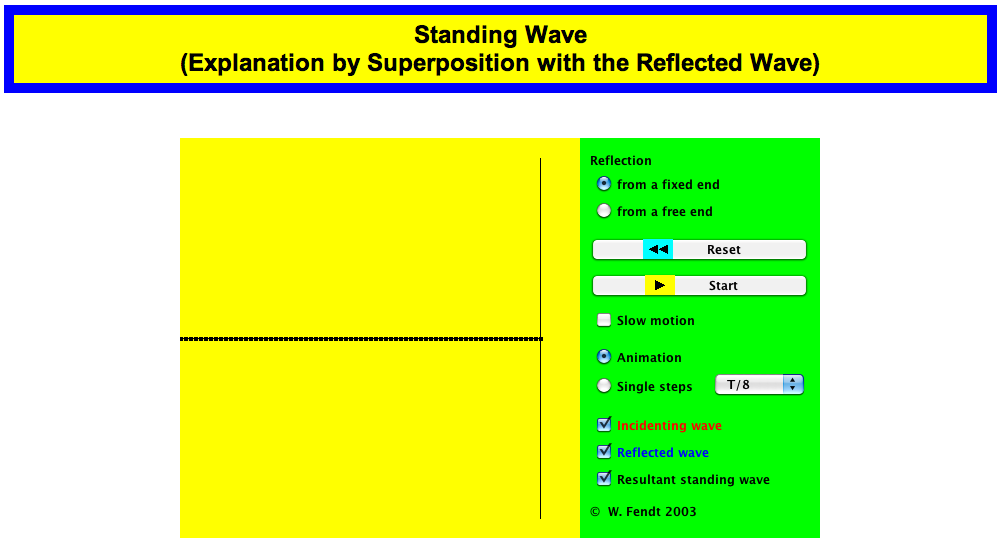 Complex Exponential Solutions
Recall solution for the Electric field (E) from the wave equation:
Euler’s Formula says:
For convenience, write:
25
Complex Exponential Solutions
Complex exponentials for the
sinusoidal space and time
oscillation of the wave.
Constant vector prefactor tells
the direction and maximum
strength of E.
26
The electric field for a plane wave is given by:
The vector     tells you…
The direction of the electric field vector
The direction of the magnetic field vector
The direction in which the wave is not varying
The direction the plane wave moves
None of these
Complex Exponential Solutions
Constant vector prefactor tells
the direction and maximum
strength of E.
Complex exponentials for the
sinusoidal space and time
oscillation of the wave.
0		B)			C)

	D)			E) None of these.
28
Complex Exponential Solutions
The complex equations reduce Maxwell’s Equations (in vacuum) to a set of vector algebraic relations between the three vectors    ,      and      , and the angular frequency     :
Transverse waves.      and      are perpendicular to    .
and     are perpendicular to each other.
Complex Exponential Solutions
The complex equations reduce Maxwell’s Equations (in vacuum) to a set of vector algebraic relations between the three vectors    ,      and      , and the angular frequency     :
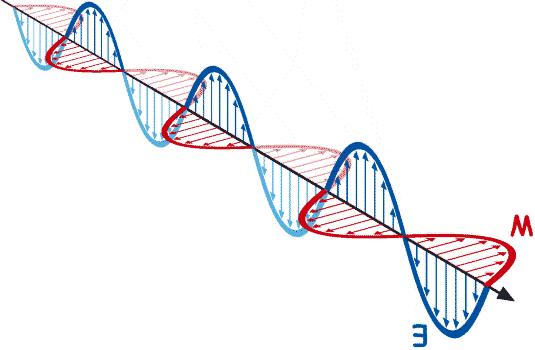 ,     , and      form a ‘right-handed system’, with the     wave traveling in the direction    , at speed c.


The complex equations reduce Maxwell’s Equations (in vacuum) to a set of vector algebraic relations between the three vectors    ,      and      , and the angular frequency     :
E
Stationary charges  
constant E-field, no magnetic (B)-field
+
Charges moving at a constant velocity  
Constant current through wire creates a B-field
But B-field is constant
B
I
How do you generate light (electromagnetic radiation)?
Stationary charges
Charges moving at a constant velocity
Accelerating charges
B and C
A, B, and C
Accelerating charges 
changing E-field and changing B-field 
(EM radiation  both E and B are oscillating)
32
+
+
+
+
How do you generate light (electromagnetic radiation)?
Stationary charges
Charges moving at a constant velocity
Accelerating charges
B and C
A, B, and C
Answer is (C)  Accelerating charges create EM radiation.
The Sun
Surface of sun- very hot! 
Whole bunch of free electrons whizzing around like crazy.  Equal number of protons, but heavier so moving slower, less EM waves generated.
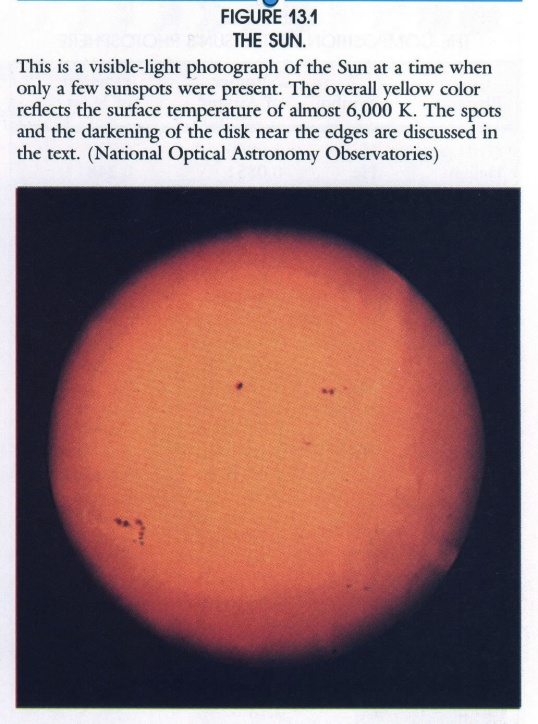 33
EM radiation often represented by a sinusoidal curve.
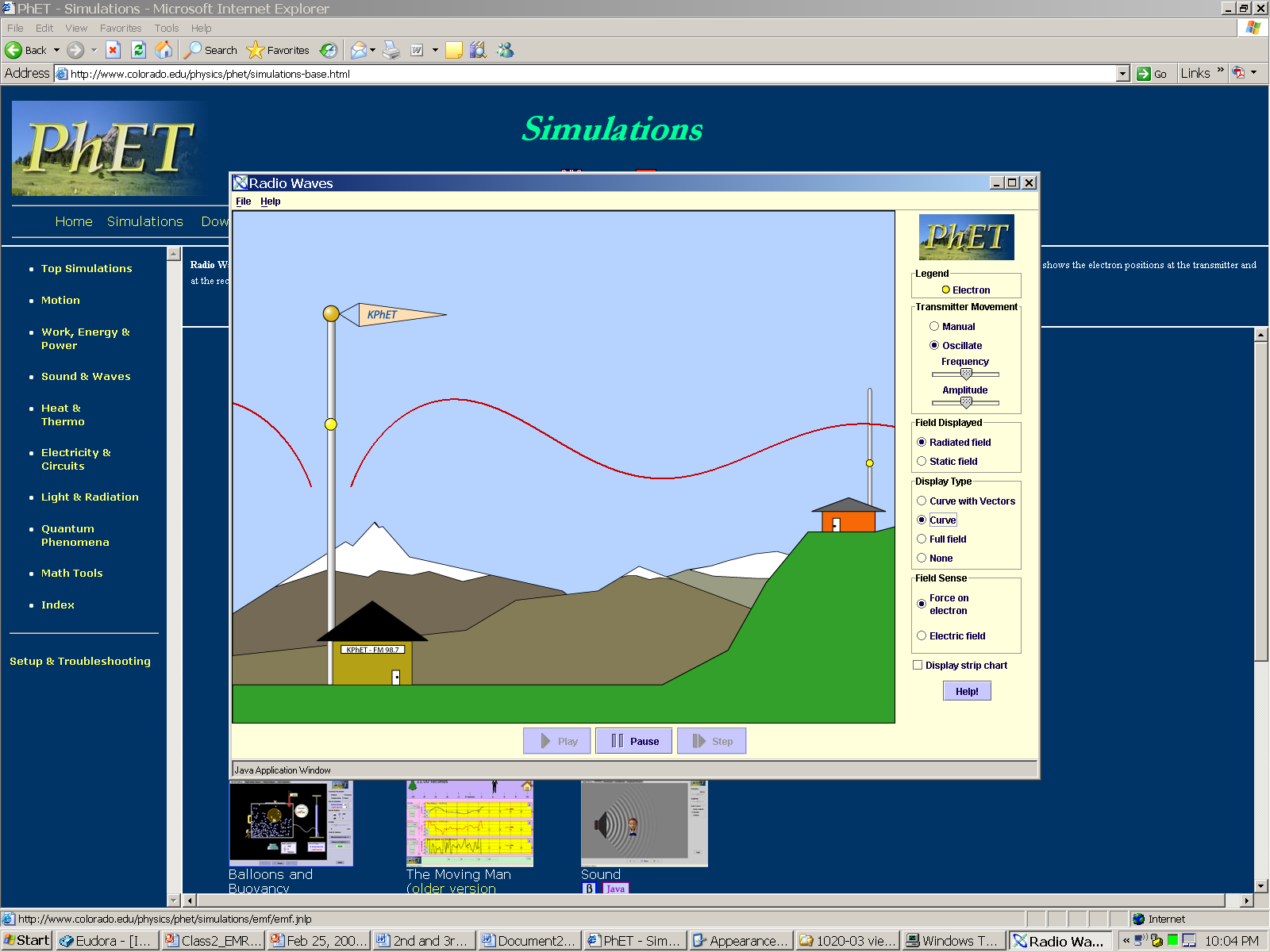 OR
What does the curve tell you? 
The spatial extent of the E-field. At the peaks and troughs the E-field is covering a larger extent in space
The E-field’s direction and strength along the center line of the curve
The actual path of the light travels
More than one of these
None of these.
34
Making sense of the Sine Wave
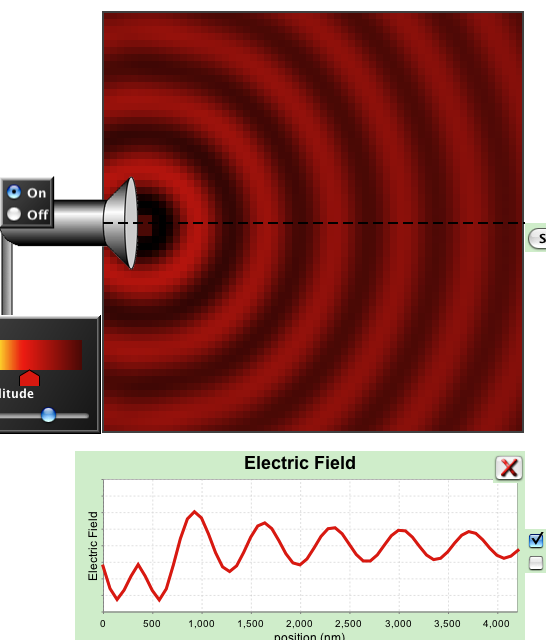 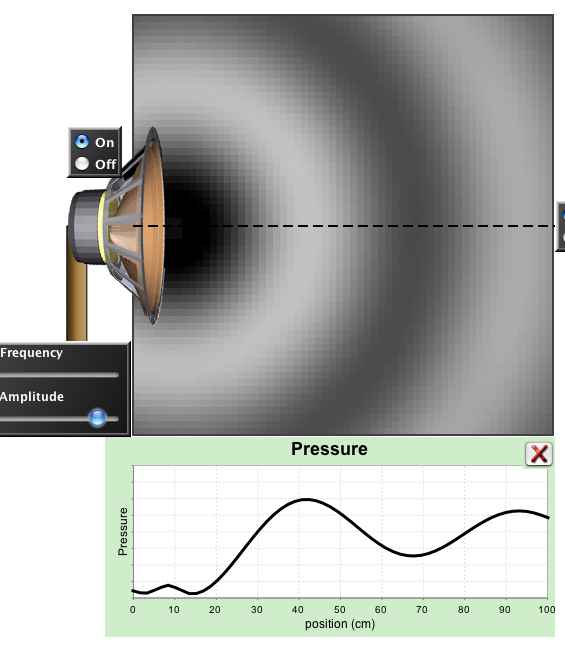 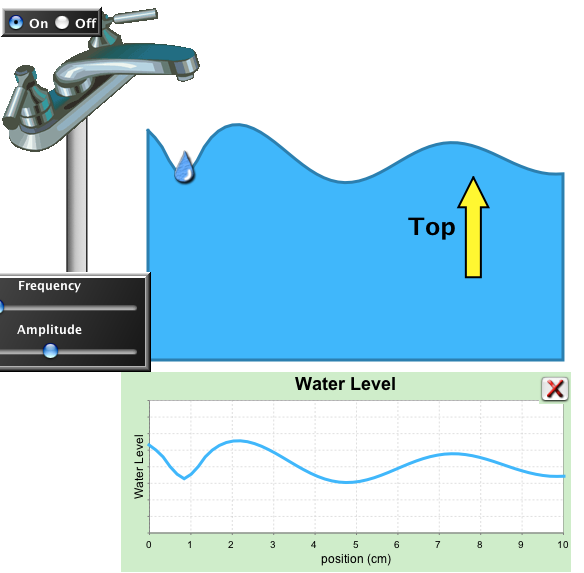 What does the curve tell you?
For Water Waves?
For Sound Wave?
For E/M Waves?
35
At this time, E-field at point X is strong and in the points upward.
Only know E-field, 
along this line.
X
EM radiation often represented by a sinusoidal curve.  
What does the curve tell you? 
Correct answer is (B) – the E-field’s direction and strength along the center line of the curve.
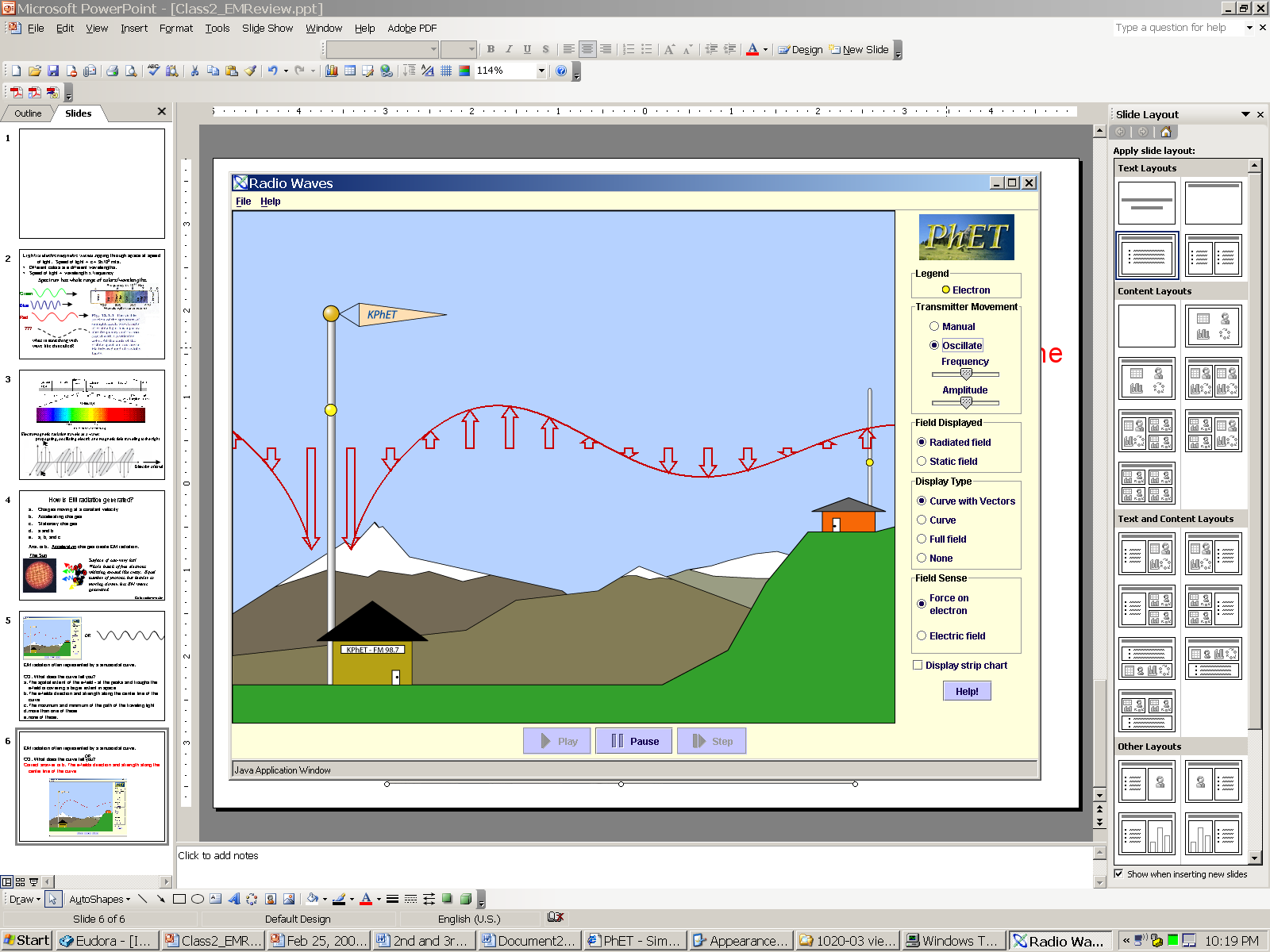 Path of EM Radiation is a straight line.
36
[Speaker Notes: Possibly change this to generic em wave]
Snapshot of radio wave in air.
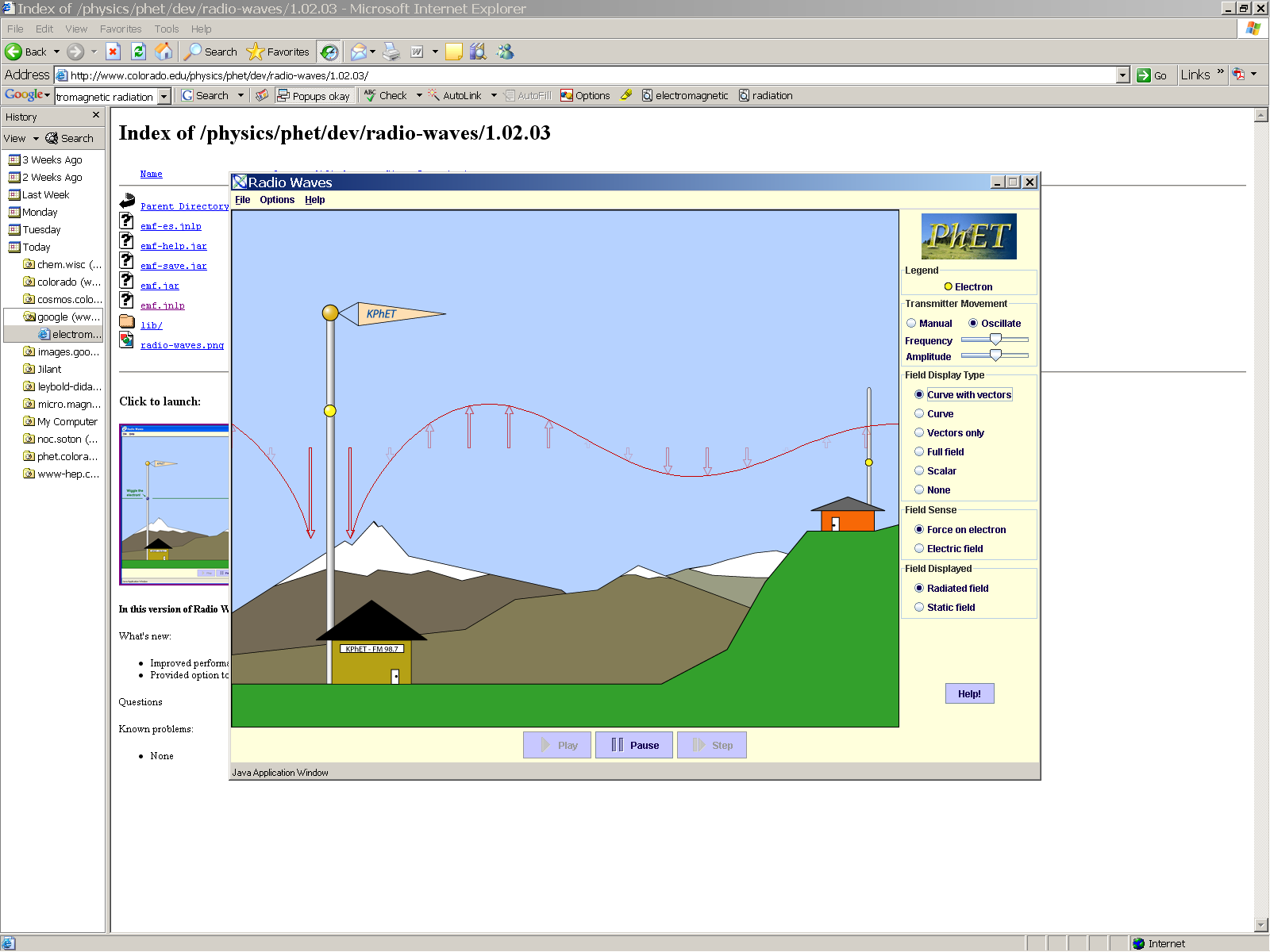 Length of vector represents strength of E-field
Orientation represents direction of E-field
What stuff  is moving up and down in space as a radio wave passes? 
Electric field
Electrons
Air molecules
Light ray
Nothing
Answer is (E): Nothing 
Electric field strength
increases and decreases 
– E-field does not move up and down.
37
Snapshot of radio wave in air.
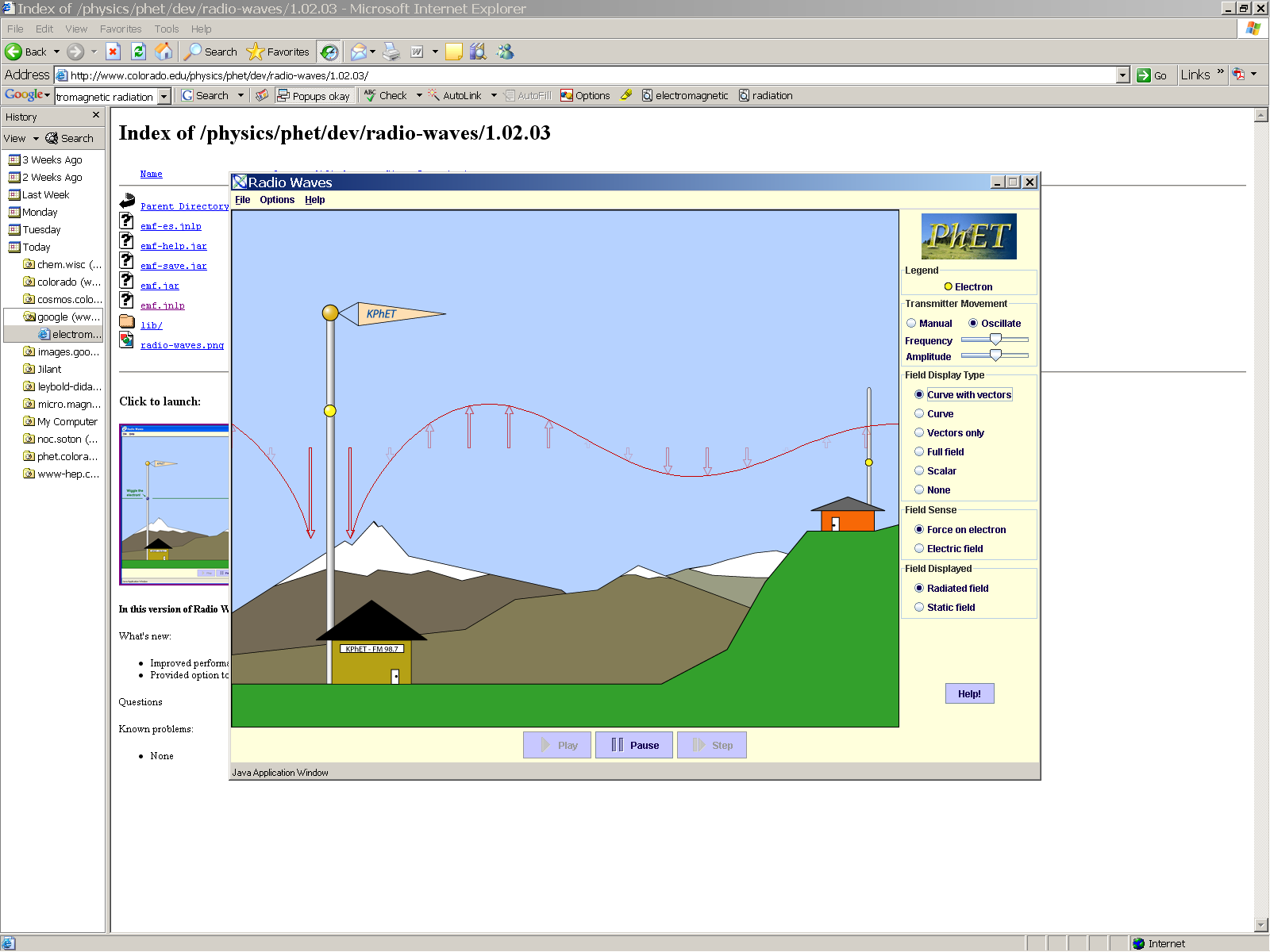 What is moving to the right in space as radio wave propagates? 

Disturbance in the electric field
Electrons
Air molecules
Nothing
Answer is (A). Disturbance in the electric field.
At speed c
38
Review :
Light interacts with matter when its electric field exerts forces on electrons. 

 In order to create light, we need both changing E and B fields. Can do this only with accelerating charges.

 Light has a sinusoidally changing electric field
Sinusoidal pattern of vectors represents increase and decrease in strength of field, nothing is physically moving up and down in space
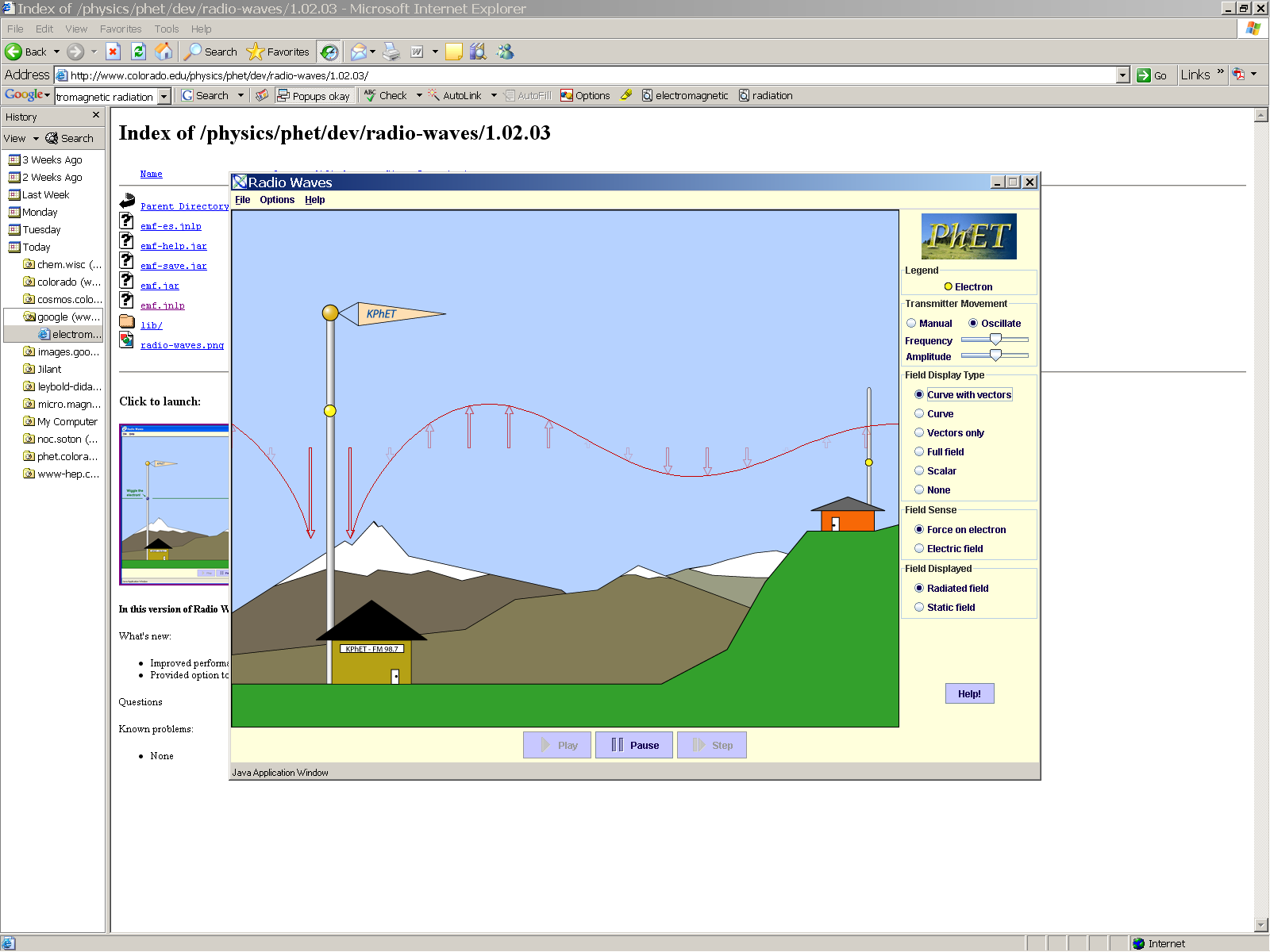 39
Electromagnetic Spectrum
Spectrum: All EM waves.  Complete range of wavelengths.
Wavelength (λ) =
distance (x) until wave repeats
Frequency (f) =
# of times per second E-field at point changes through complete cycle as wave passes
λ
Blue light
λ
Red light
λ
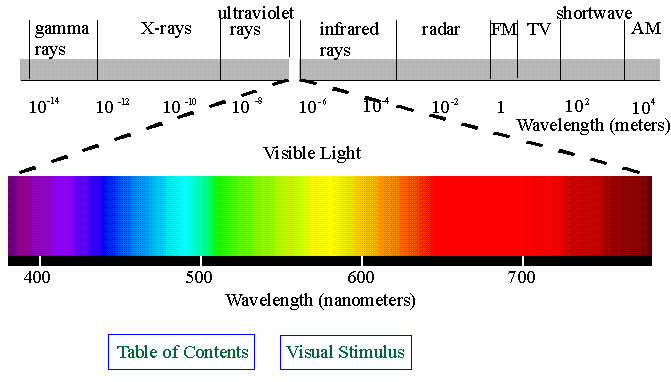 Cosmic
rays
SHORT
LONG
40
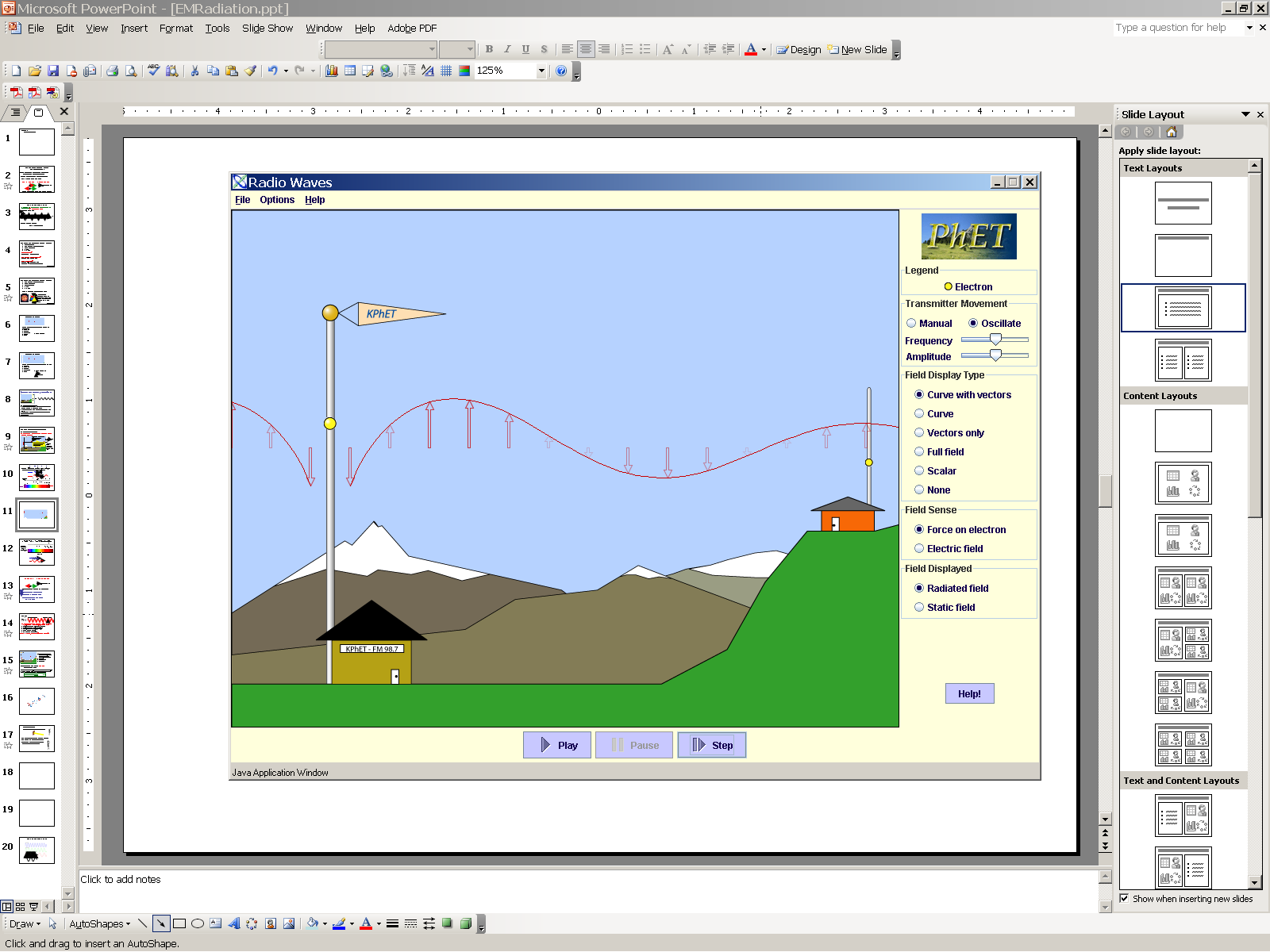 d
How much time will pass before this peak reaches the antenna? 
c = speed of light
Distance = speed * time 
Time = distance/speed = d/c
A) cd		B)  c/d		C)  d/c		
D) sin(cd)	E) None of these
How much time does it take for E-field at point (X) to go through 1 complete oscillation?
Period (seconds/cycle) = λ/c
f λ=c
Frequency = (1 )/Period  (Hertz) 
	       = # of cycles per second
41
Electron oscillates with period of T=1/f
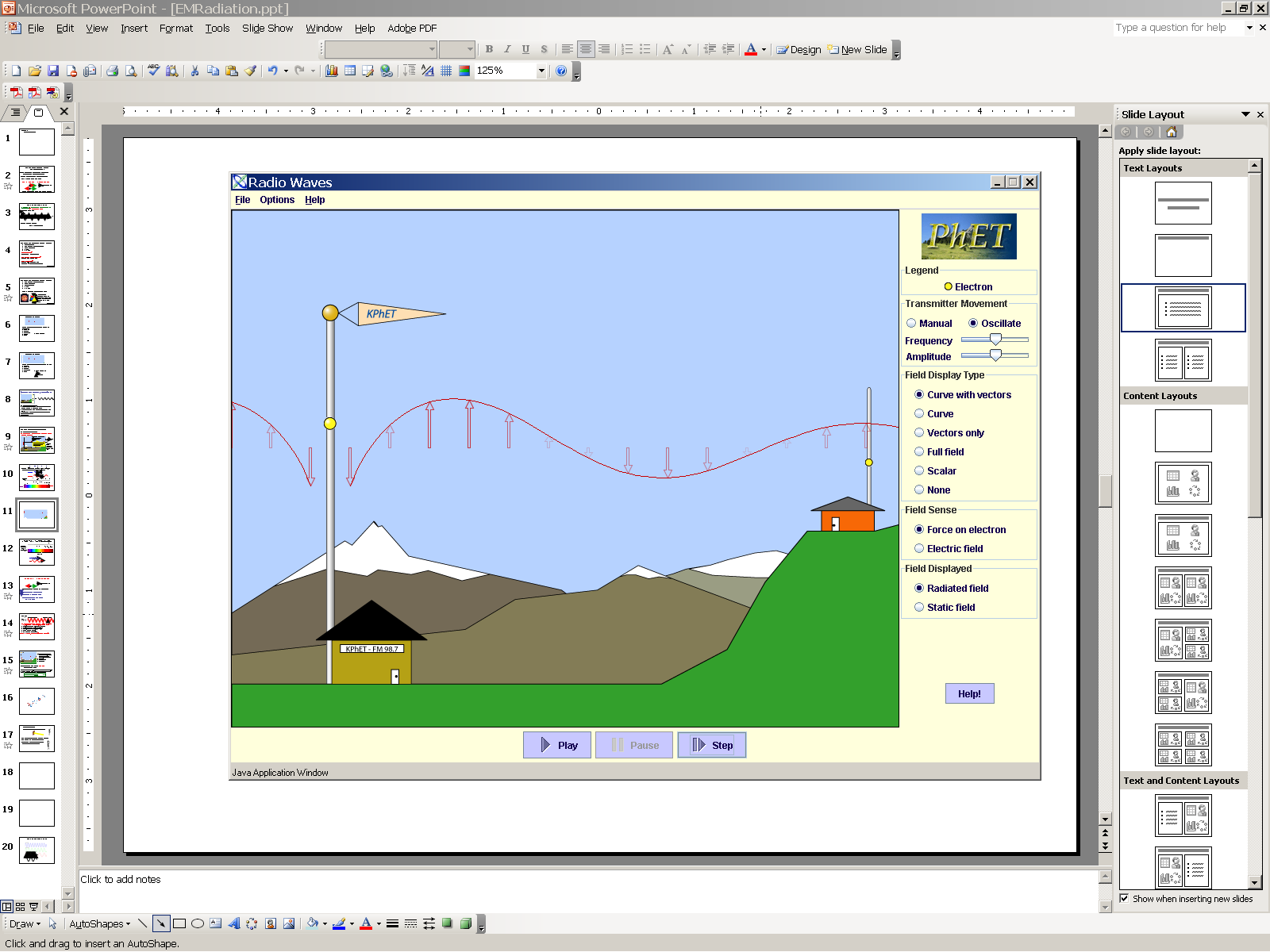 How far away will this peak in the E-field be before the next peak is generated at this spot?
A)  cλ 		B)  c/λ 		C)  λ/c		
D)  sin(cλ)	E)  None of these
Answer is (A):
Distance = velocity * time 
Distance = cλ = c/f = 1 wavelength
                       so c/f = λ
42
Wave or Particle?
Question arises often throughout course: 
Is something a wave, a particle, or both?
How do we know?  
When best to think of as a wave? as a particle?
In classical view of light, EM radiation viewed as a wave
		(after lots of debate in 1600-1800’s).
	How decided it is a wave?   

What is most definitive observation we can make that tells us something is a wave?
EM radiation is a wave
c
What is most definitive observation we can make that tells us something is a wave?
Ans: Observe interference.
Constructive interference:
(peaks are lined up and valleys are lined up)
c
EM radiation is a wave
c
What is most definitive observation we can make that tells us something is a wave?
Ans: Observe interference.
(peaks align with valleys    add magnitudes  cancel out)
Destructive interference:
c
c
1-D interference
Constructive



Destructive


What happens with 1/4 phase interference?
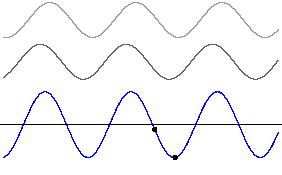 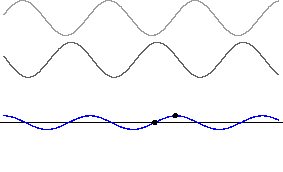 c
1/4 Phase Interference
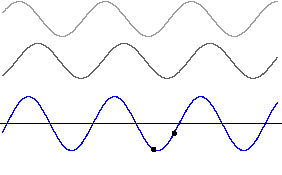 Two-Slit Interference
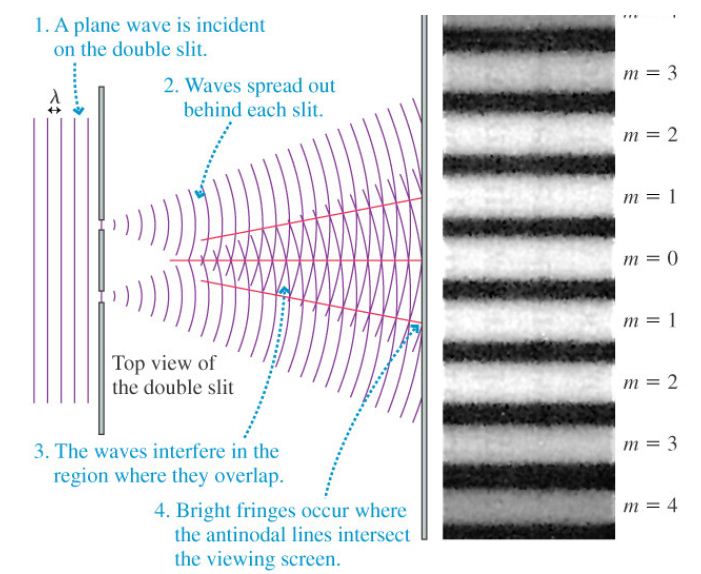